АЛГЕБРА
9 класс
ТЕМА:
ВЕРОЯТНОСТЬ СОБЫТИЯ
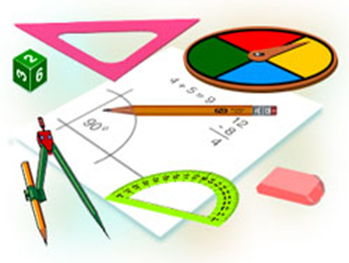 ПРОВЕРКА САМОСТОЯТЕЛЬНОЙ РАБОТЫ
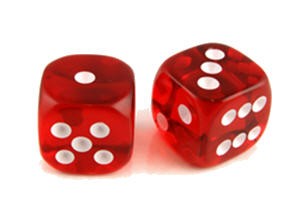 463. У игрального кубика:
1 грань зелёная; 
2 грани зелёные, а остальные красные.​
Равновозможны ли события: «выпала зелёная грань» и «выпала красная грань»
ВЕРОЯТНОСТЬ СОБЫТИЯ
Вероятностью события А называется отношение числа благоприятных исходов, в результате которых наступает событие А, к общему числу всех (равновозможных между собой) исходов этого испытания.

     Вероятность некоторого события А обозначается Р(А) и определяется формулой:



	где  N(A) – число элементарных исходов, благоприятствующих  событию A;  
	N – число всех возможных элементарных исходов испытания.
ВЕРОЯТНОСТЬ СОБЫТИЯ
В математике вероятность каждого события оценивают неотрицательным числом, но не процентами!
РЕШЕНИЕ ЗАДАЧ
Задача 1. На эк­за­ме­не 25 би­ле­тов, Сер­гей не вы­учил 3 из них. Най­ди­те ве­ро­ят­ность того, что ему попадётся вы­учен­ный билет.
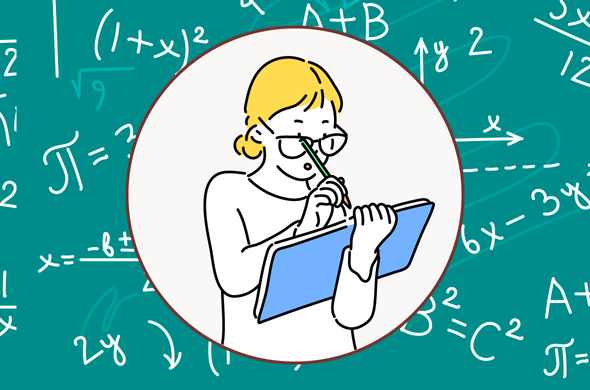 РЕШЕНИЕ ЗАДАЧ
Задача 2. Те­ле­ви­зор у Маши сло­мал­ся и по­ка­зы­ва­ет толь­ко один слу­чай­ный канал. Маша вклю­ча­ет те­ле­ви­зор. В это время по трём ка­на­лам из два­дца­ти по­ка­зы­ва­ют ки­но­ко­ме­дии. Най­ди­те ве­ро­ят­ность того, что Маша по­па­дёт на канал, где ко­ме­дия не идёт.
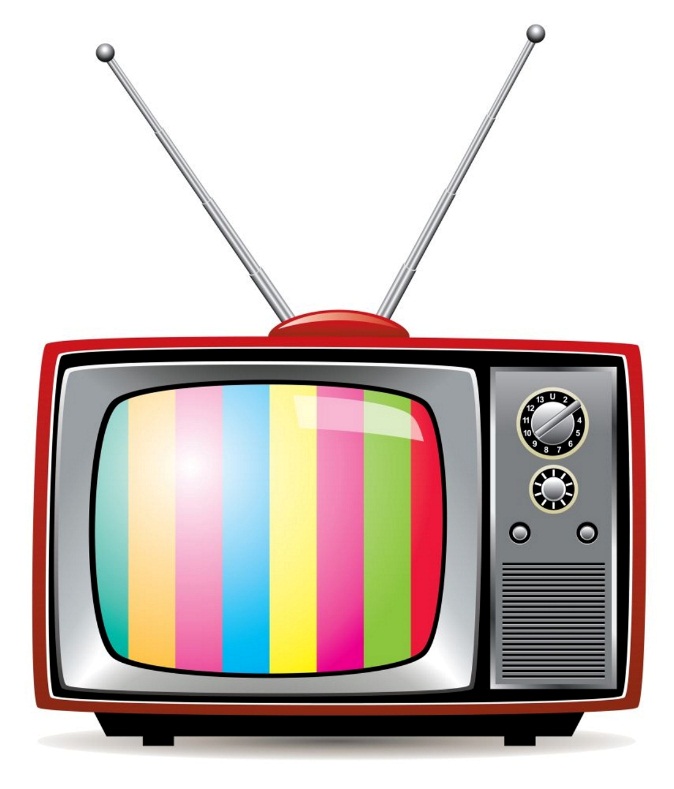 РЕШЕНИЕ ЗАДАЧ
Задача 3. На та­рел­ке 12 пи­рож­ков: 5 с мясом, 4 с ка­пу­стой и 3 с виш­ней. На­та­ша на­у­гад вы­би­ра­ет один пи­ро­жок. Най­ди­те ве­ро­ят­ность того, что он ока­жет­ся с виш­ней.
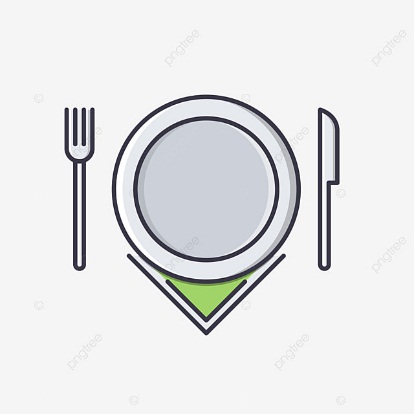 РЕШЕНИЕ ЗАДАЧ
Задача 4. В фирме такси в дан­ный мо­мент сво­бод­но 20 машин: 9 чёр­ных, 4 жёл­тых и 7 зе­лё­ных. По вы­зо­ву вы­еха­ла одна из машин, слу­чай­но ока­зав­ша­я­ся ближе всего к за­каз­чи­ку. Най­ди­те ве­ро­ят­ность того, что к нему при­е­дет жёл­тое такси.
РЕШЕНИЕ ЗАДАЧ
Задача 5. Миша с папой ре­ши­ли по­ка­тать­ся на ко­ле­се обо­зре­ния. Всего на ко­ле­се два­дцать че­ты­ре ка­бин­ки, из них 5 — синие, 7 — зе­лёные, осталь­ные — крас­ные. Ка­бин­ки по оче­ре­ди под­хо­дят к плат­фор­ме для по­сад­ки. Най­ди­те ве­ро­ят­ность того, что Миша про­ка­тит­ся в крас­ной ка­бин­ке.
РЕШЕНИЕ ЗАДАЧ
Задача 6. У ба­буш­ки 20 чашек: 5 с крас­ны­ми цве­та­ми, осталь­ные   с си­ни­ми.  Ба­буш­ка на­ли­ва­ет чай в слу­чай­но вы­бран­ную чашку. Най­ди­те ве­ро­ят­ность того, что это будет чашка  с си­ни­ми цве­та­ми.
РЕШЕНИЕ ЗАДАЧ
Задача 7. Ро­ди­тель­ский ко­ми­тет за­ку­пил 25 паз­лов для по­дар­ков детям на окон­ча­ние года, из них 15 с ма­ши­на­ми и 10 с ви­да­ми го­ро­дов. По­дар­ки рас­пре­де­ля­ют­ся слу­чай­ным    об­ра­зом. Най­ди­те ве­ро­ят­ность того, что Толе до­ста­нет­ся пазл с ма­ши­ной.
ЗАДАНИЯ ДЛЯ САМОСТОЯТЕЛЬНОГО РЕШЕНИЯ
Выполнить задания № 467, 468 
на странице  193
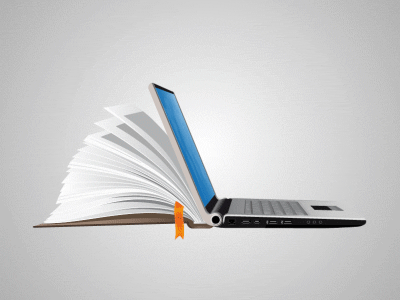